UKURANPEMUSATANDATA
RAGAM (VARIANS) DATA BERDISTRIBUSI FREKUENSI
Rumus simpangan baku untuk data berdistribusi frekuensi adalah:
Rumus ragam (varians) untuk data berdistribusi frekuensi adalah:
contoh soal
Tentukan ragam (varians) dari data di samping ini!
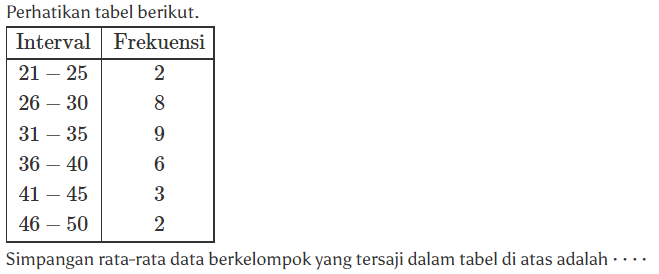 Penyelesaian
Tabel pembantu menghitung simpangan baku
Agar mempermudah untuk perhitungan maka kita buat tabel pembantu seperti berikut ini.
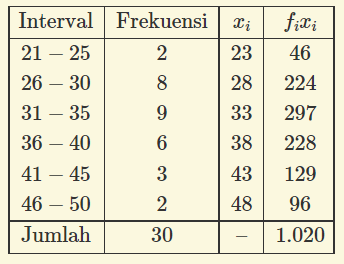 Langkah pertama kita mencari rata-rata dari data tersebut!
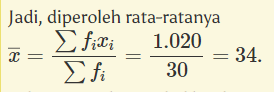 KUARTIL DATA BERDISTRIBUSI FREKUENSI
contoh soal
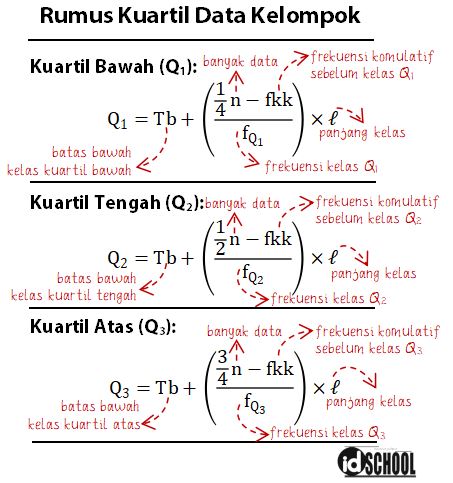 Tentukan simpangan baku dari data di samping ini!
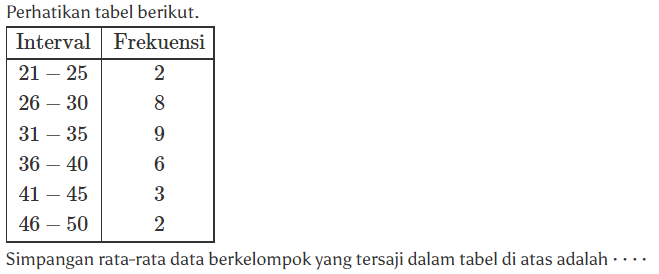 Penyelesaian:
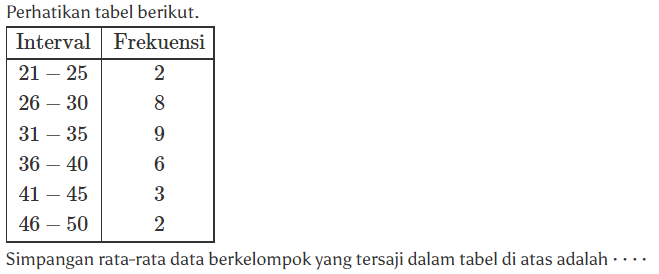 01
sOAL Latihan
Soal 1
Tentukan nilai simpangan baku dari data berikut ini!
Terima kasih
Here is where your presentation begins